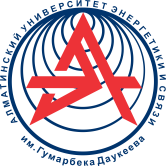 НАО «Алматинский университет энергетики и связи» 
имени Гумарбека Даукеева»
Итоги научно-исследовательской деятельности за 2015-2021 гг. 



Докладчик проректор по НИД  Ph.D Саухимов А.А.
[Speaker Notes: Add background image and send it to back:
Click on the icon to add a Image >> Choose your Image >>  Right Click on Image >> Send to Back >> Send to Back.

Change the image:
Right Click on Image >> Change Picture >> Choose your Image.]
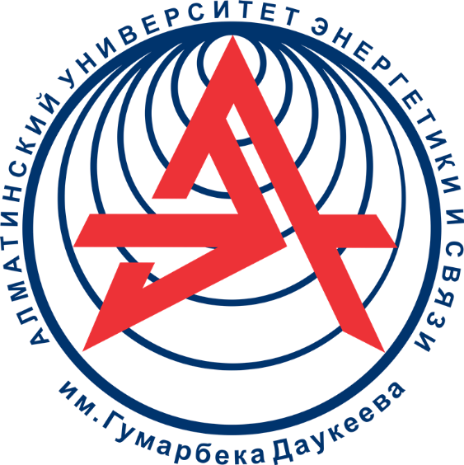 Научно-исследовательские объединения при кафедрах
Институт теплоэнергетики 
и систем управления
Институт телекоммуникации 
и космической инженерии
Институт электроэнергетики 
и электротехники
Институт информационных технологий
Кафедра «Электроэнергетические системы»
Кафедра «Телекоммуникации и инновационные технологии»
Кафедра «Тепловые энергетические установки»
Кафедра «IT- инжиниринга»
НТЦ
 «Smart Power Grid»
НТЦ
 «Исследования проблем развития теплоэнергетики»
Кафедра «Менеджмент и предпринимательство в инженерии»
Кафедра «Информационные системы и кибербезопасность»
Кафедра «Электроника и роботехника»
Кафедра «Электроснабжение и ВИЭ»
НТЦ «Проблем информационной безопасности»
НИЛ «Исследования проблем топливно-энергетического комплекса»
НИЛ «Возобновляемые источники энергии и новые технологии в энергосбережении»
НИЛ «Водоподготовки и водно-химических режимов»
НИЛ «Возобновляемые источники энергии и энергосбережения»
НИЛ «Электроэнергетические системы и энергоэффективность»
Кафедра «Инженерная экология 
и безопасность труда»
Кафедра «Электрических машин
 и электропривода»
Кафедра «Космическая инженерия»
Кафедра «Языковые знания»
НИЛ
 «Промышленная экология»
НТЦ
 «SpaCE: Communication & Engineering Centre»
Кафедра «Автоматизация и управление »
Кафедра «Математика и математическое моделирование»
Кафедра «Социальные дисциплины»
Кафедра «Электротехники »
НИЛ «Автоматизированные системы управления технологическими процессами имени К. Еренчинова»
НИЛ «Киберфизических систем и смарт технологий»
Научно-технический центр
2
Научно-исследовательская лаборатория
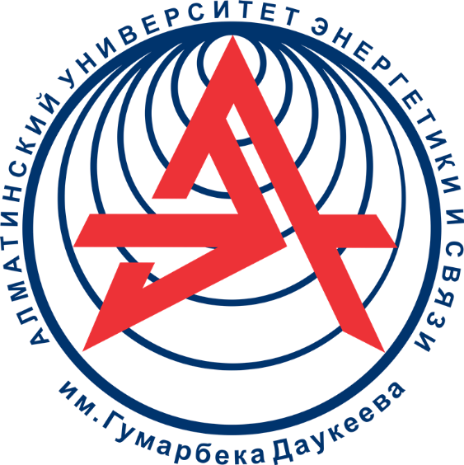 Научно-исследовательские объединения
Научно-технический центр
Научно-технический центр
Научно-технический центр
Научно-технический центр
Исследования проблем развития теплоэнергетики
Smart Power Grid
Проблем информационной безопасности
SpaCE: Communication & Engineering Centre
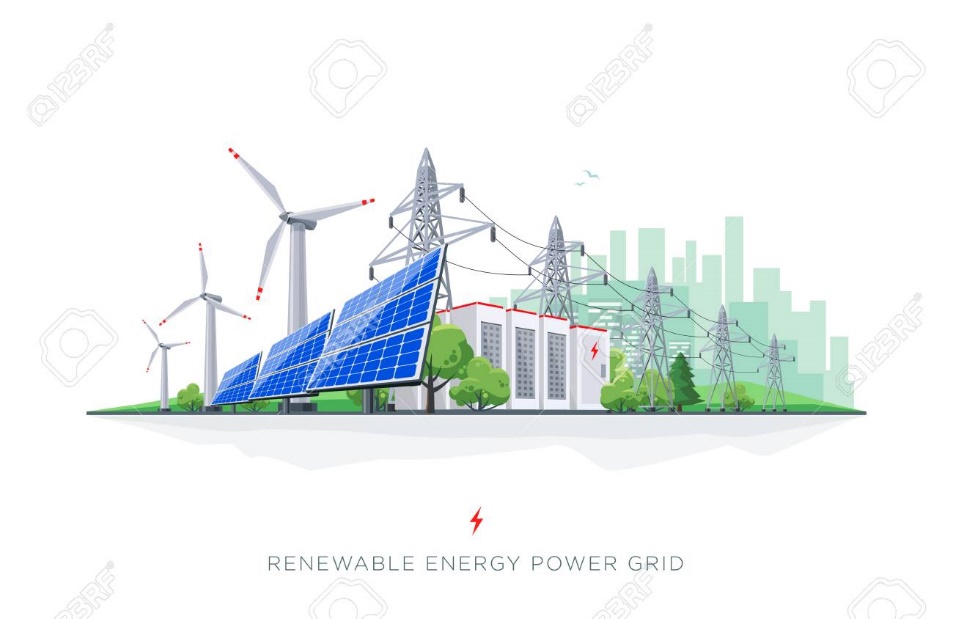 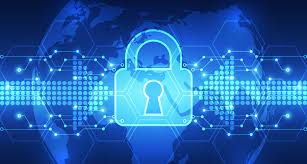 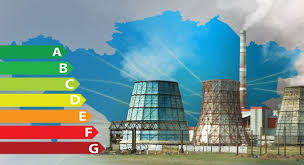 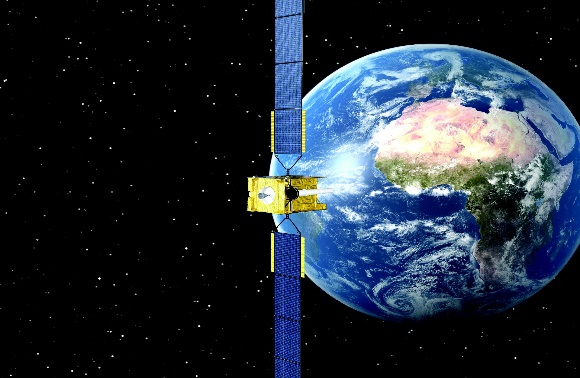 Научно-исследовательская  лаборатория
Научно-исследовательская  лаборатория
Научно-исследовательская  лаборатория
Научно-исследовательская  лаборатория
Научно-исследовательская  лаборатория
Научно-исследовательская  лаборатория
Исследования проблем топливно-энергетического комплекса
«Киберфизических систем и смарт технологий»
«Электротехнический центр»
«Возобновляемые источники энергии и новые технологии в энергосбережении»
Автоматизированные системы управления технологическими процессами имени К. Еренчинова
Экологическая испытательная лаборатория
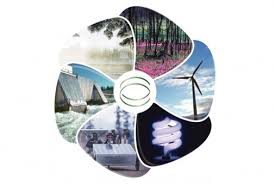 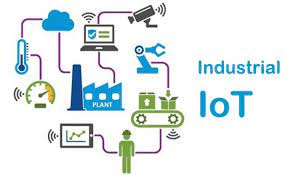 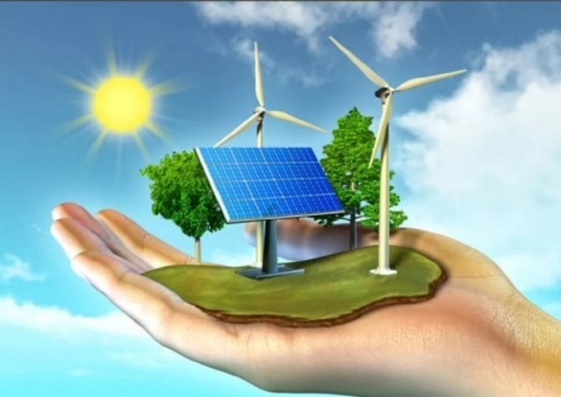 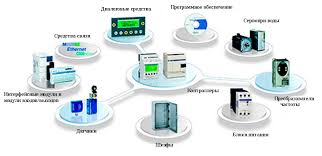 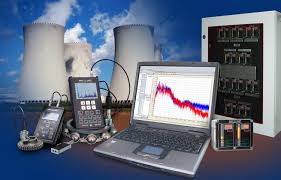 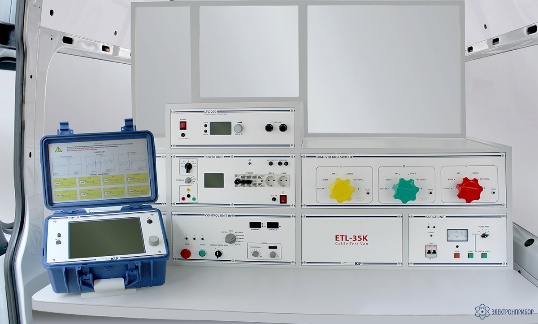 Научно-исследовательская лаборатория
Научно-исследовательская лаборатория
Научно-исследовательская лаборатория
Электроэнергетические системы и энергоэффективность
Возобновляемые источники энергии и энергосбережения
Водоподготовки и водно-химических режимов
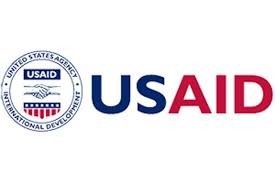 Всего: 4 НТЦ, 9 НИЛ
3
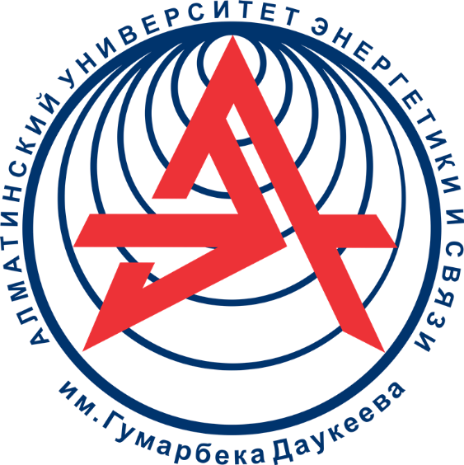 Разрешительные документы для повышения конкурентоспособности  АУЭС на рынке услуг
Лицензия на строительно-монтажные работы  III категория
Аккредитация в области научной и научно-технической деятельности
Лицензия на выполнение работ и услуг в области охраны окружающей среды
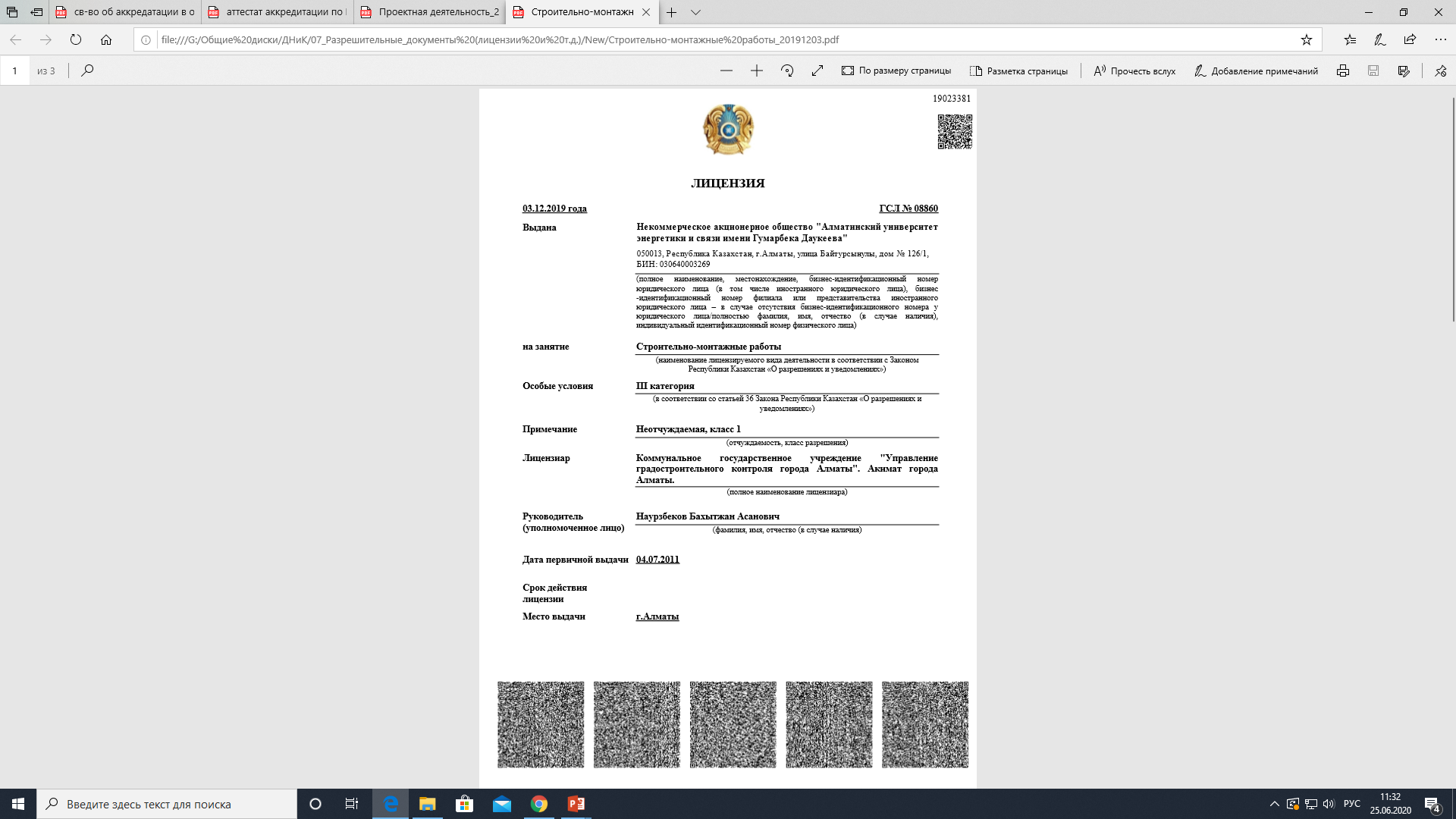 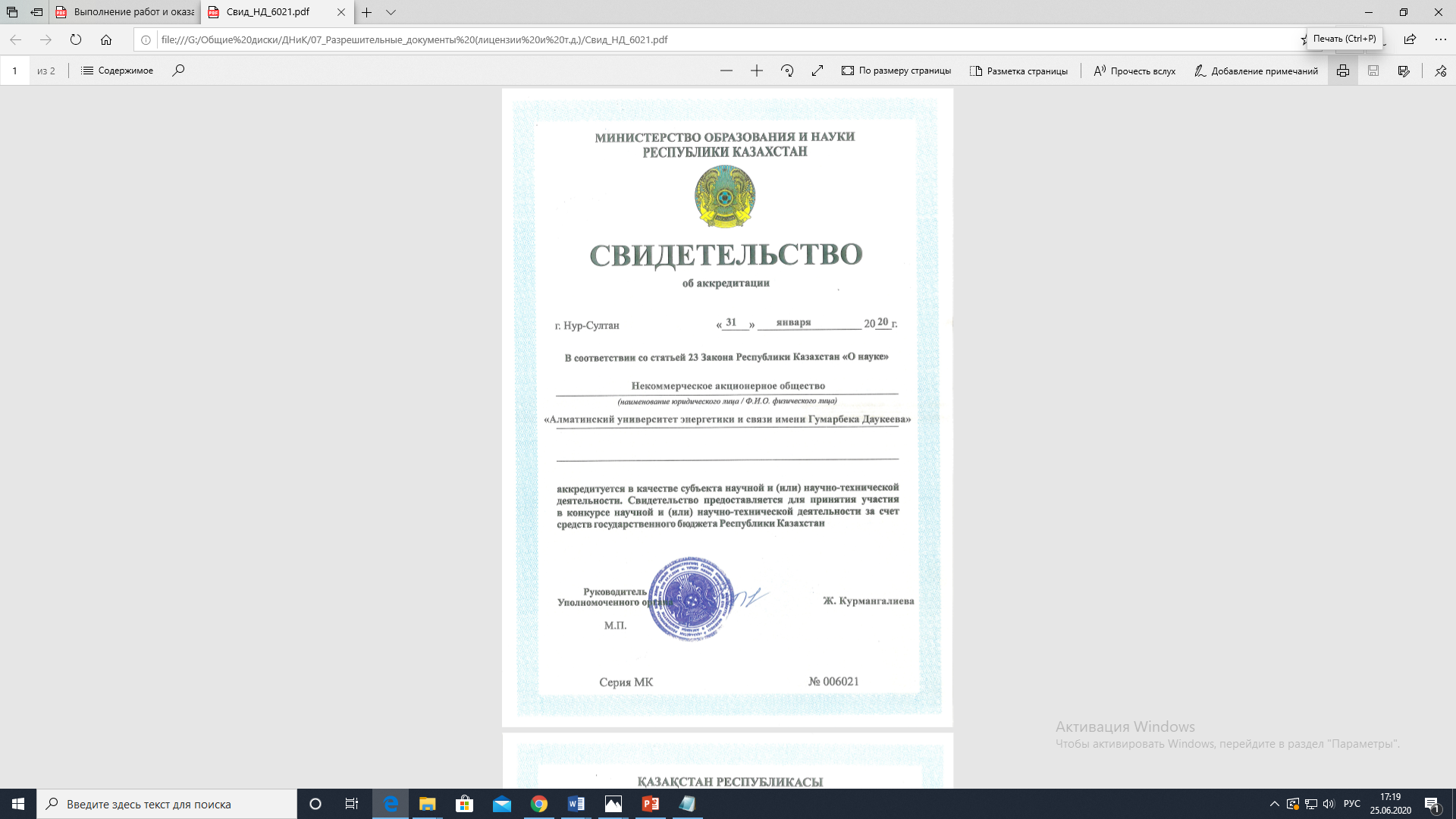 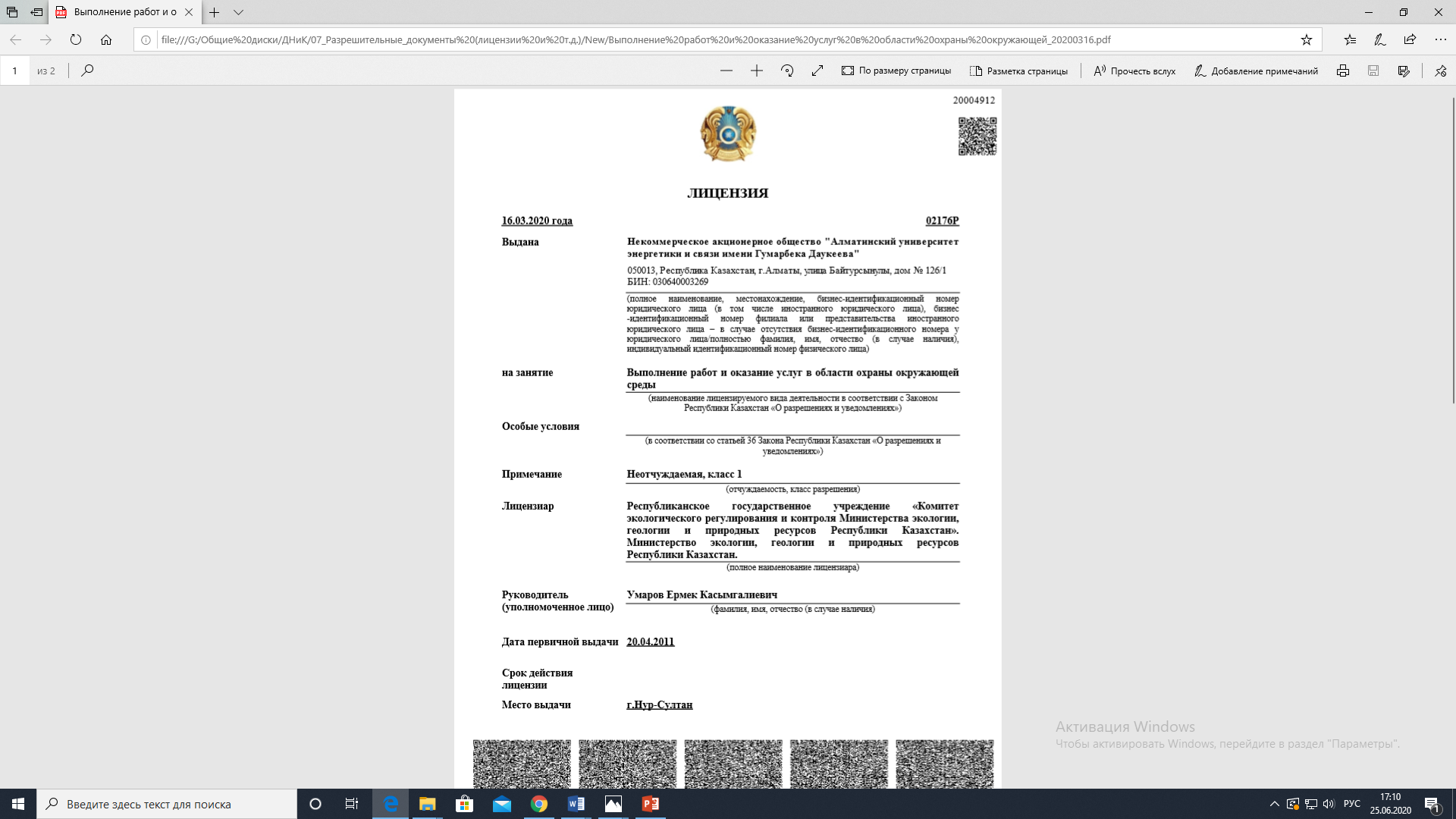 ПКО Самрук-Казына
Список уполномоченных лиц КРЕМ ЗК МНЭРК по технической экспертизе энергообектов
Лицензия на проектирование II категория
Получена Аккредитация на соответствие требованиям ГОСТ по измерению качества электрической энергии
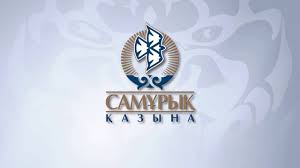 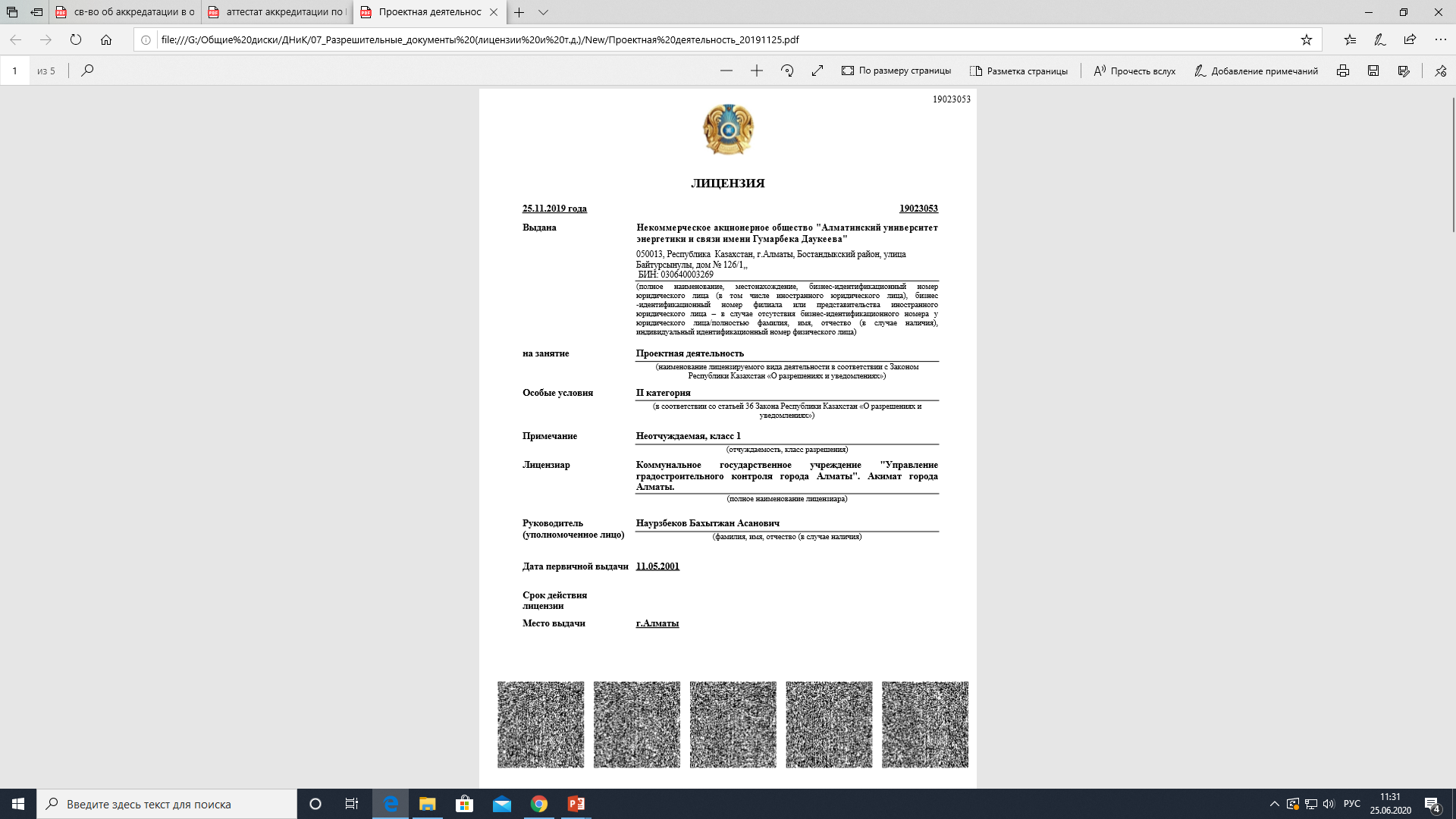 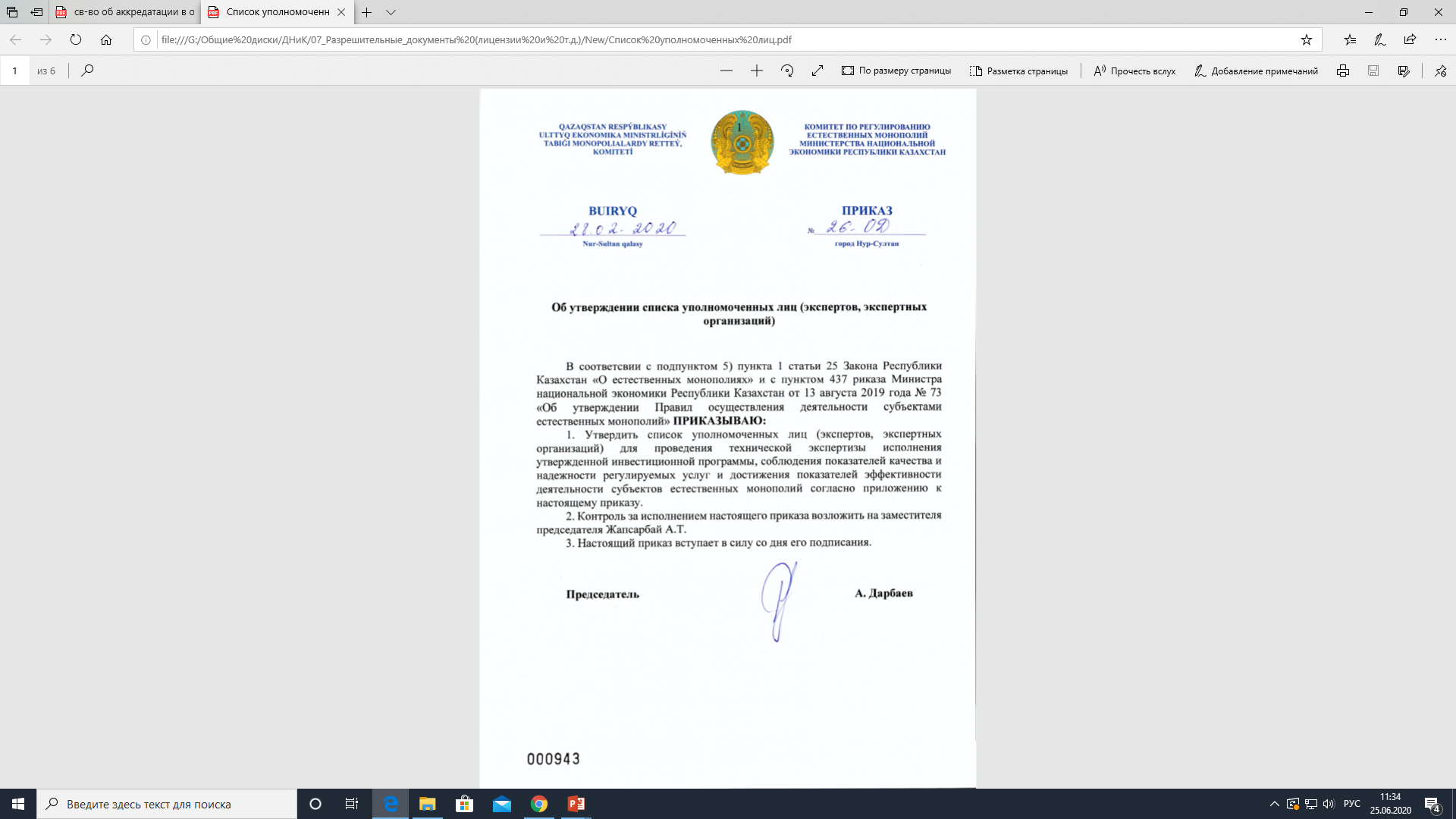 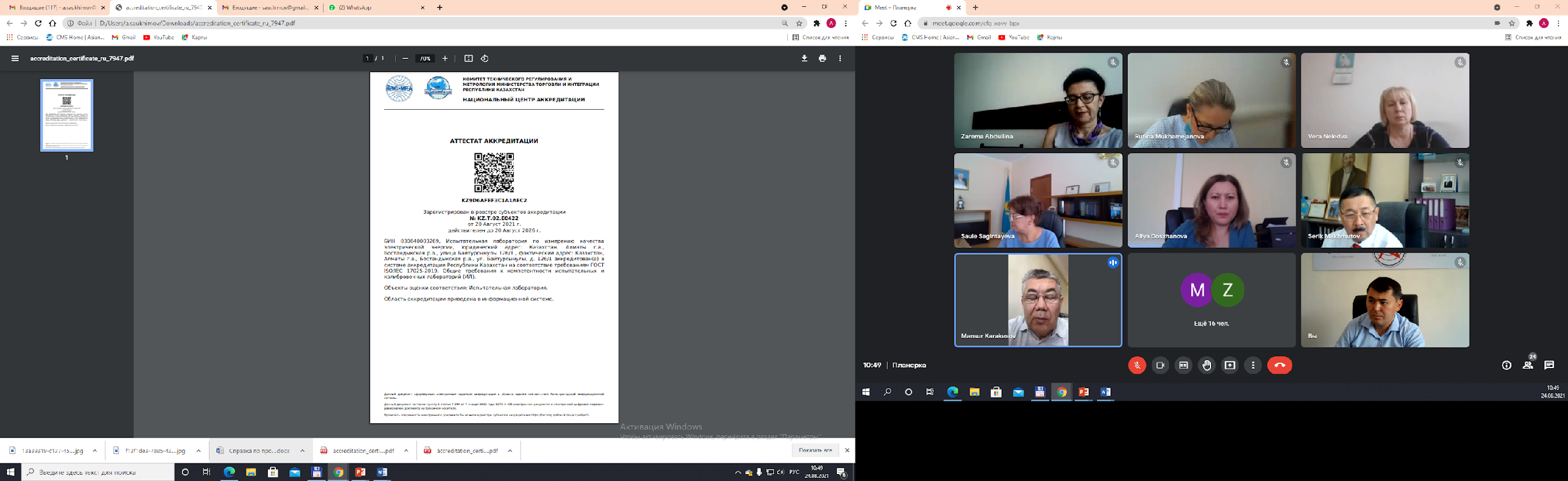 2 уровень критичности,
Рейтинг-88%
4
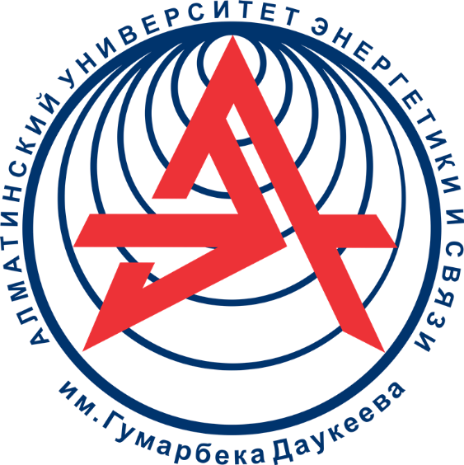 Динамика изменения объемов финансирования и количества договоров за 2015-2021 гг. по университету
Всего:
 527 472 681
Всего: 
396 602 124
Всего:
 328 391 621
Всего: 
211 188 166
Всего: 
206 839 733
Всего: 
131 566 986
5
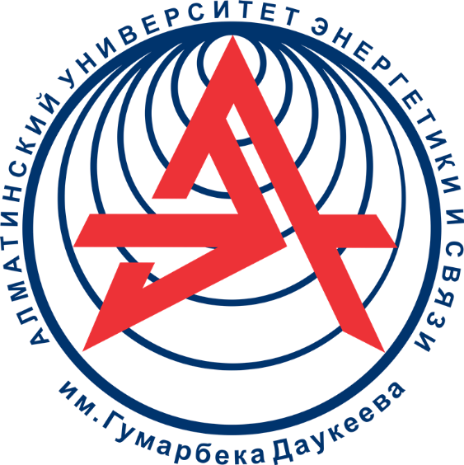 Динамика изменения объемов финансирования и количества договоров за 2015-2021 гг. по университету
Структура финансирования проектов по видам источников
грантовое финансирование
контрактное финансирование
Необходимо отметить, что с 2015 по 2021 гг. структурно объем финансирования разделён следующим образом:
42% грантовое финансирование;
58% контрактное финансирование.
За анализируемый период с 2015 по 2021 (август) гг. объем финансирования научных проектов увеличился в среднем в 3 раза, при этом количество заключаемых договоров в среднем составляет 21 проектов в год.
Всего было выполнено 148 работ
6
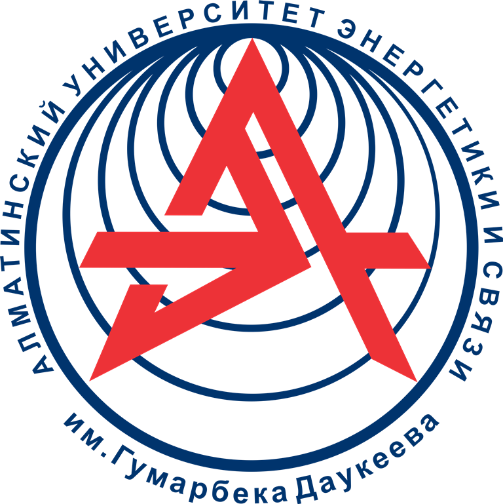 Крупные проекты
Заказчик: АО «KEGOC»
Период реализации: 9 месяцев, 2018 год;
Объем финансирования: 90 млн. тенге
Создание системы Центральной системы противоаварийной автоматики НЭС Казахстана
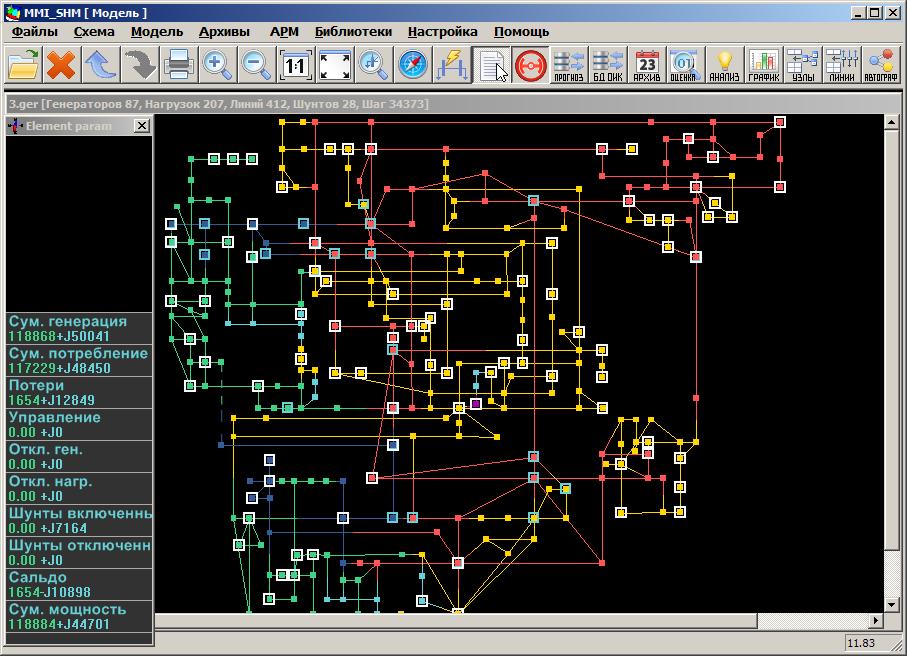 АУЭС разработал алгоритмы по работе ЦСПА
АДВ 
ПС «Экибастусзкая 1150 кВ»
Макет ЦСПА
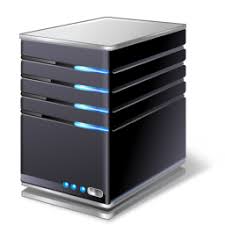 ВЛ 500 кВ схемы выдачи мощности ЭГРЭС-1
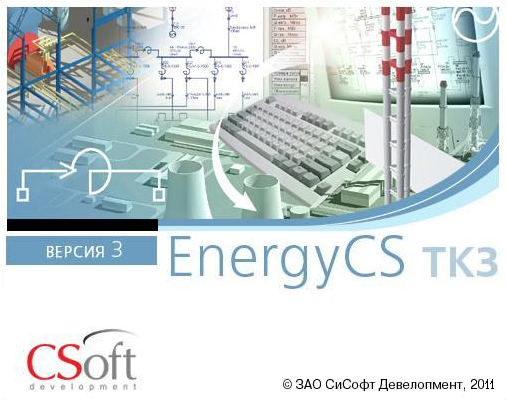 АДВ 
ПС «У-К»
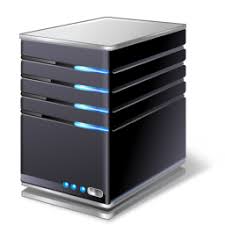 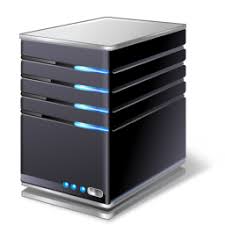 ВЛ 500 кВ транзита Сибирь-Казахстан-Урал
ВЛ 500 кВ схемы выдачи мощности ЕЭК
АДВ ПС «Семей»
Л-5740 Житикара-Ульке
Модель ЦСПА
ВЛ 500 кВ транзита Север-Восток-Юг
АДВ ПС «ЮКГРЭС»
Узлы- 673
3
Ветви- 999
3
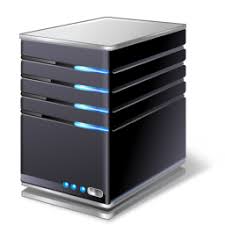 ВЛ 500 кВ транзита Север-Юг
Ген-127
Àëìà
400,2
Низовыми устройствами для работы 
ЦСПА определен:
АДВ ПС «Экибастузская 1150кВ»
АДВ ПС «ЮКГРЭС»
АДВ ПС «Семей»
АДВ ПС «У-К»
1    ,5
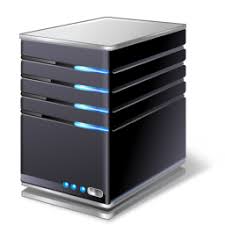 Л-5159 Жамбыл-
Фрунзенская
АДВ 
ПС «Кемин»
Л-5169 Шымкент-Жамбыл
7
Л-5019 Ташкент-Шымкент
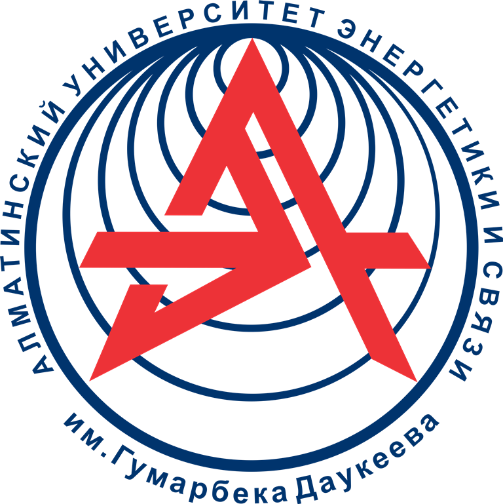 Крупные проекты
Заказчик: АО «KEGOC»
Период реализации: 9 месяцев, 2018 год;
Объем финансирования: 91 млн. тенге
Создание системы Центральной системы Автоматики регулирования частоты и мощности НЭС Казахстана
Функционалы  системы АРЧМ
Размещение функционалов  системы АРЧМ в НЭС Казахстана
1. АРП-автоматическое регулирование перетоков
Кч=2700 МВт/Гц
2. АРПЧ-автоматическое регулирование перетоков и частоты
Северная зона
Западная зона
3. АОП-автоматическое ограничение перетоков
Кч=900 МВт/Гц
4. АРЧ-автоматическое (астатическое) регулирование частоты
Южная зона
Кч=1300 МВт/Гц
Итого: АРПЧ-3 шт, 
АОП-2 шт.
8
[Speaker Notes: Add background image and send it to back:
Click on the icon to add a Image >> Choose your Image >>  Right Click on Image >> Send to Back >> Send to Back.

Change the image:
Right Click on Image >> Change Picture >> Choose your Image.]
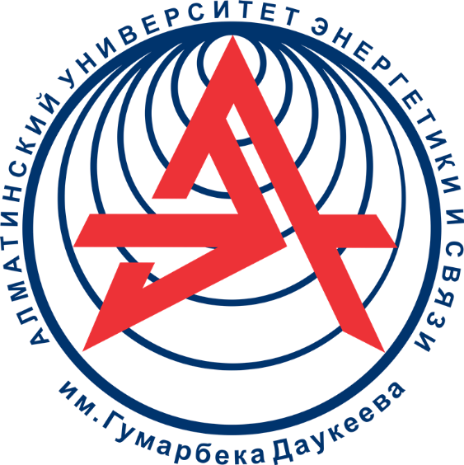 Крупные проекты
Заказчик: АО «KEGOC»
Период реализации: 7 месяцев, 2020 год;
Объем финансирования: 47 млн. тенге
Функционалы WACS
Прогнозирование перетоков мощности на сутки вперед
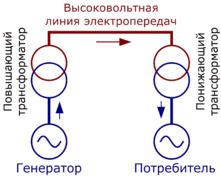 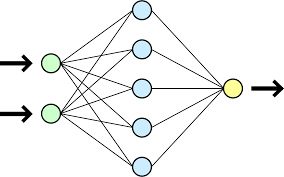 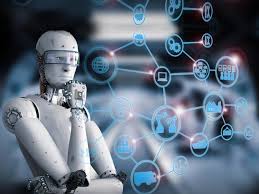 Для прогнозирования допустимых перетоков на сутки вперед будет использован искусственный интеллект
Нейронная сеть запоминает поведение реальной  сети
Обучающие факторы:
Решающее правило (критерии) для формирования параметров прогнозируемого суточного графика:
Разработана модель нейронной сети транзита «Север-Юг»
РФ
Коэффициент запас устойчивости
J<0
Временные ряды имеют взаимосвязь измерений со временем
РФ
P
Изменение генерации
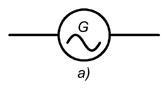 (к.т.н., Ph.D)
t
Алгоритм Long Short-term memory:
Изменение потребления
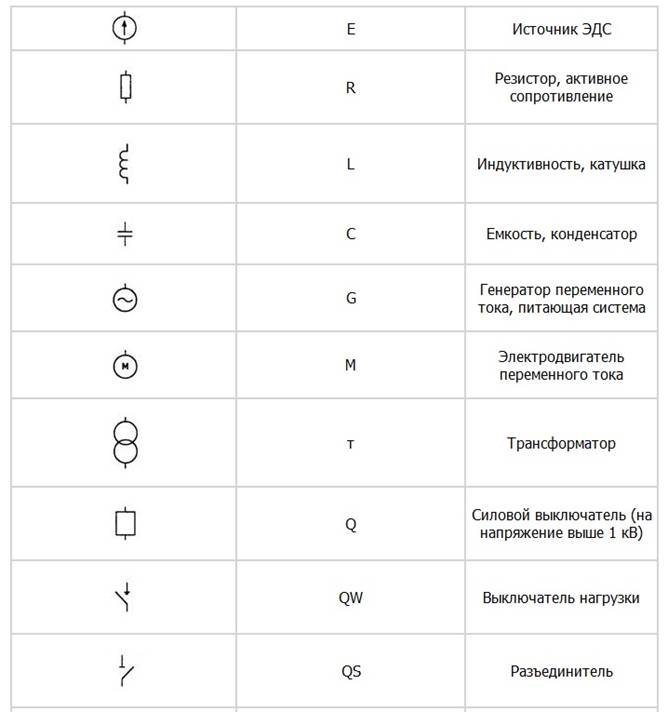 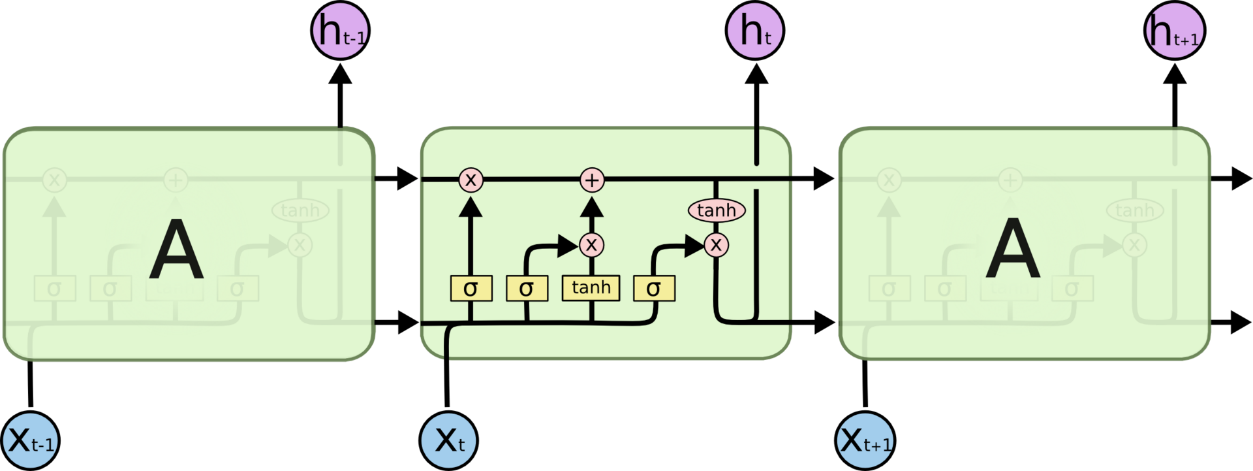 Северная зона
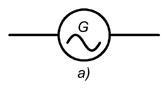 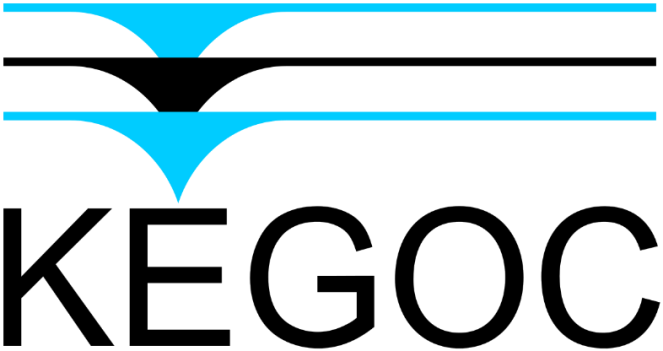 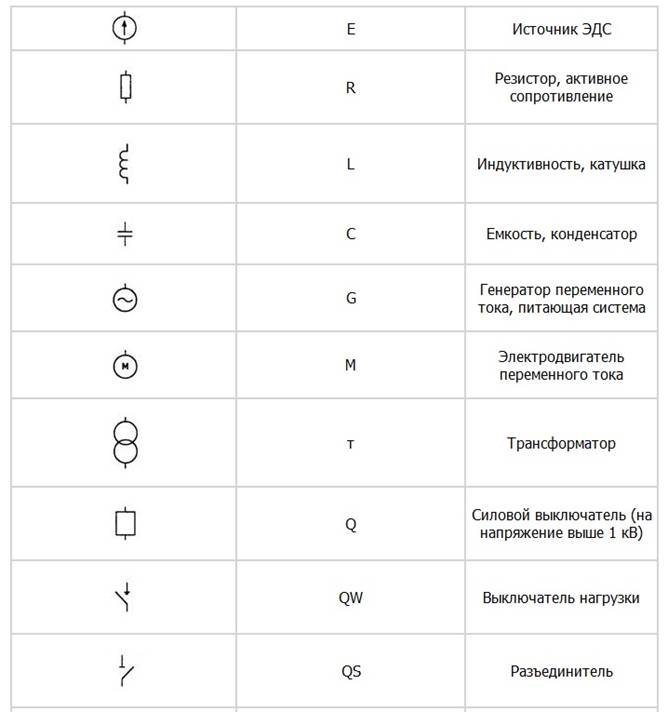 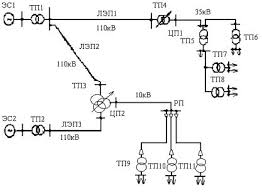 Схема сети
Результат обучения: 
1.Максимально допустимый переток мощности;
2.Прогнозируемый переток мощности; 
(1час, 30 минут) по транзиту «Север-Юг» 
на сутки вперед.
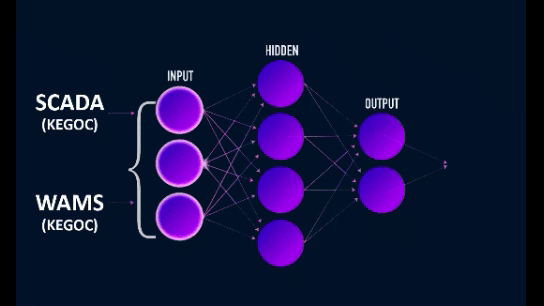 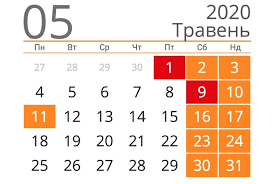 День недели (будни, выходной, праздник)
Южная зона
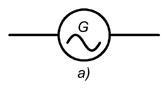 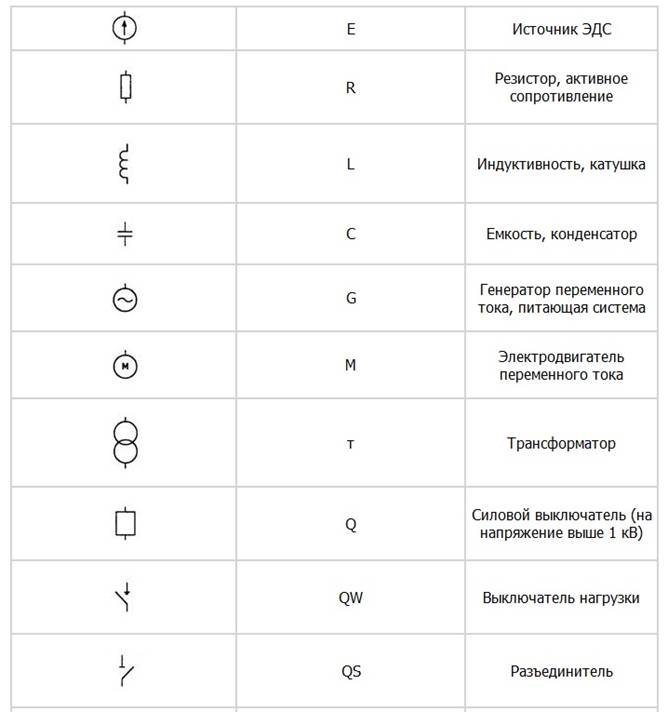 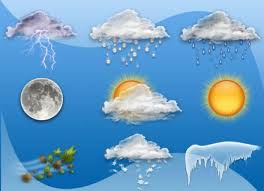 Погодные условия
60 элементов: 
Генерации, крупных  потребителей и т.д. влияющие на переток в сечении
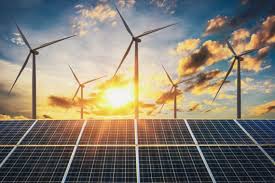 в перспективе, 
при большем распространении
ВИЭ
ЦА
9
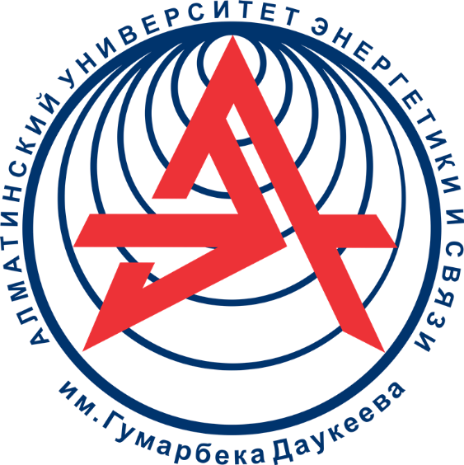 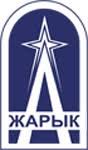 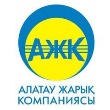 Крупные проекты
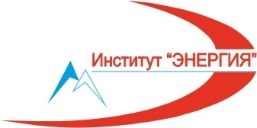 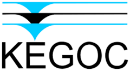 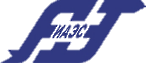 Консорциум производственного сектора
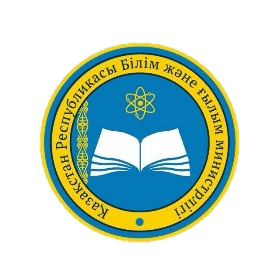 Название проекта: «Технологическая модернизация и инновационное развитие электроэнергетической отрасли Казахстана»
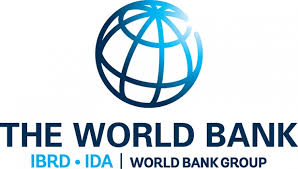 Направление 1:
Направление 2:
«Исследование эффективности настроек АРВ генераторов электрических станций национального значения для обеспечения статической и динамической устойчивости межсистемных электрических сетей 220-500 кВ ЕЭС Казахстан»
«Компенсация реактивной мощностью с использованием информационных технологий гибких управляемых электрических сетей»
Всего:
6 участников производственного сектора
1 университет
1 научная организация
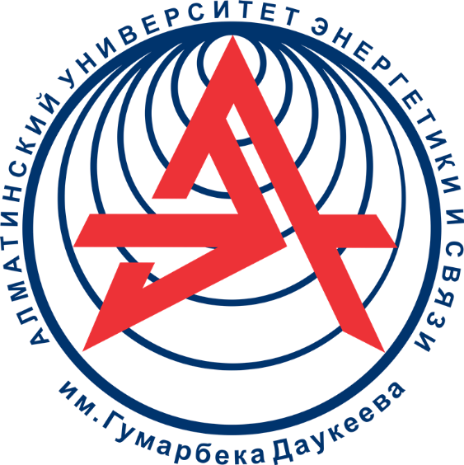 ВУЗ (грантополучатель)
Центр «Smart Power Grid»
Консорциум
Заказчик: Всемирный Банк
Период реализации: 3 месяцев, 2018-2020 годы;
Объем финансирования: 371 млн. Тенге из которых:
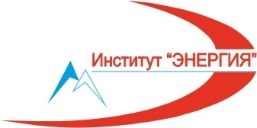 Научная организация
Со-финансирование
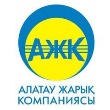 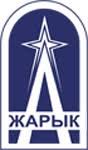 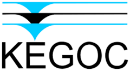 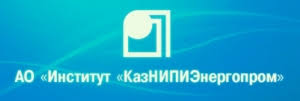 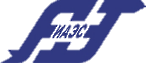 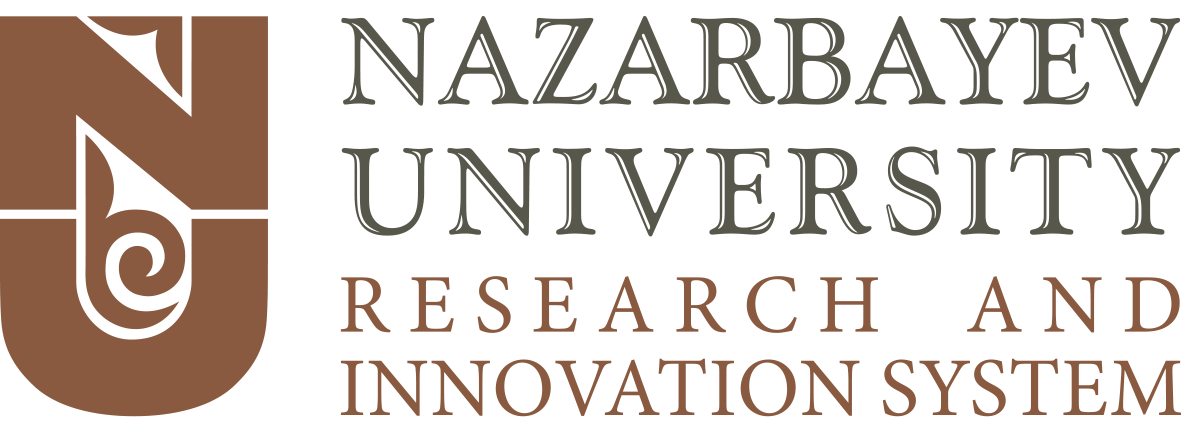 АО «KEGOC»
АО «Атырау-Жарык» 
АО «АлатауЖарыкКомпаниясы»
Индустриальный член консорциума
Индустриальный член консорциума
Индустриальный член консорциума
Индустриальный член консорциума
Ассоциированный участник
Индустриальный член консорциума
10
11,7%
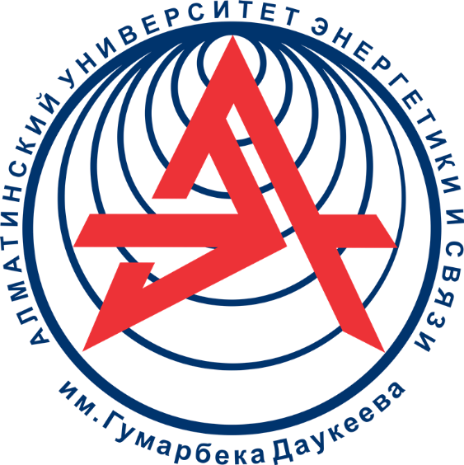 Динамика изменения объемов финансирования научных проектов по институтам за 2015-2021 гг., тенге
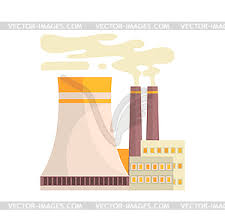 Институт теплоэнергетики и систем управления
Всего: 
142 971 259
Всего: 
139 135 484
Всего: 
75 167 482
Всего: 
72 278 000
Всего: 
58 945 000
Всего: 
53 864 000
11
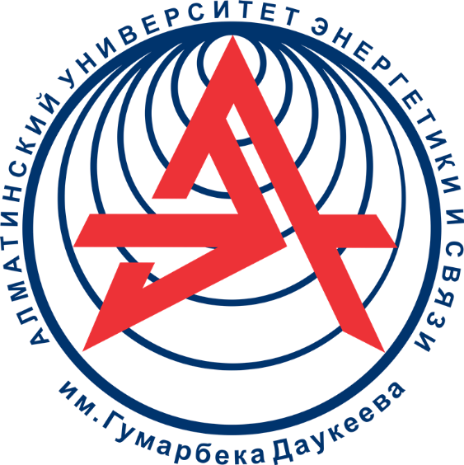 Динамика изменения объемов финансирования научных проектов по институтам за 2015-2021 гг., тенге
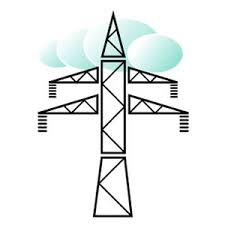 Институт электроэнергетики и электротехники
Всего: 
359 527 806
Всего: 
246 651 782
Всего: 
230 448 842
Всего:
13 770 000
Всего:
61 900 435
Всего:
61 420 960
12
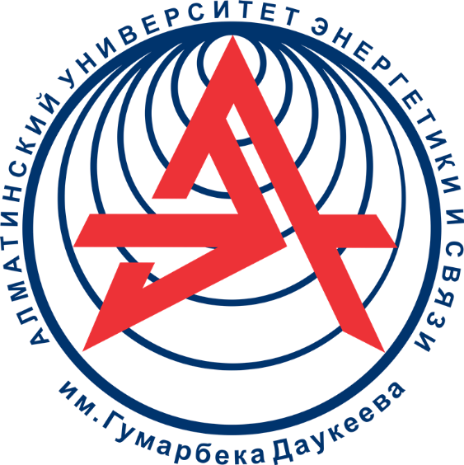 Динамика изменения объемов финансирования научных проектов по институтам за 2015-2021 гг., тенге
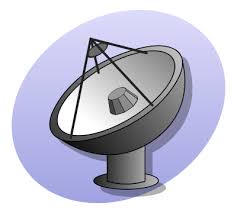 Институт телекоммуникаций и космической инженерии
Всего: 
42 198 787
Всего: 
22 384 000
Всего: 
22 475 297
Всего:
2 883 289
Всего: 
15 119 989
Всего: 
1 816 472
13
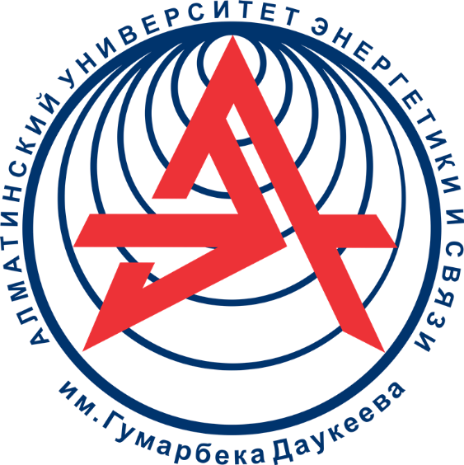 Динамика изменения объемов финансирования научных проектов по институтам за 2015-2021 гг., тенге
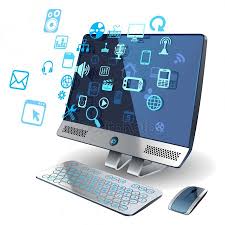 Институт  информационных технологий
Всего:
73 282 875
Всего:
 48 806 555
Всего: 
48 812 997
Всего:
300 000
Всего:
4 500 000
Всего:
3 400 000
14
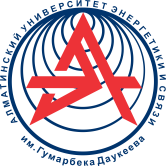 Финансирование научно-исследовательских работ по кафедрам
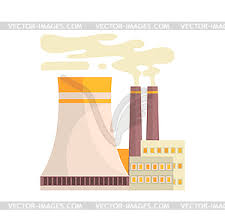 Институт теплоэнергетики и систем управления
Кафедра "Тепловые энергетические установки", тенге
Всего:
49 700 000
Всего:
41 024 000
Всего: 
34 897 960
Всего:
 30 240 000
Всего: 
27 000 000
Всего:
23 377 591
На кафедре «Тепловые энергетические установки » с 2021 год не выполняются исследования по заказу МОН РК, при этом имеются заказы от индустриальных партнеров
15
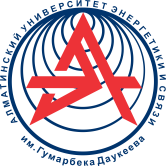 Финансирование научно-исследовательских работ по кафедрам
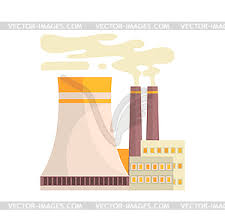 Институт теплоэнергетики и систем управления
Кафедра "Менеджмент и предпринимательство в инженерии", тенге
Всего:
70 038 779
Всего:
67 237 524
Всего:
40 223 000
Всего: 
15 415 929
Всего:
4 200 000
На кафедре «Кафедра "Менеджмент и предпринимательство в инженерии » с 2018 год не выполняются исследования по заказу МОН РК, а также не стабильно выполняются исследования по заказам от индустриальных партнеров
16
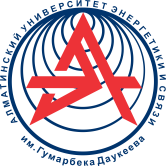 Финансирование научно-исследовательских работ по кафедрам
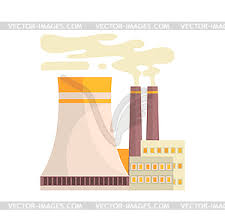 Институт теплоэнергетики и систем управления
Кафедра  "Инженерная экология и безопасность труда", тенге
Всего: 
19 492 480
Всего:
7 000 000
17
На кафедре  «Инженерная экология и безопасность труда » с 2018 года не выполняются исследования по заказу предприятий или государственного заказа
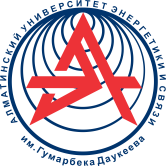 Финансирование научно-исследовательских работ по кафедрам
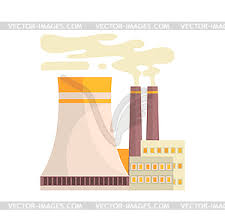 Институт теплоэнергетики и систем управления
Кафедра  "Автоматизация и управление", тенге
Всего:
30 000 000
Всего:
23 200 000
Всего: 
20 565 192
Всего:
12 840 000
Всего:
5 045 000
На кафедре  «Автоматизация и управление» с 2019 года не выполняются исследования по заказу предприятий, с 2021 года не проводятся исследования по заказу МОН РК
18
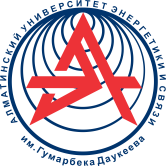 Финансирование научно-исследовательских работ по кафедрам
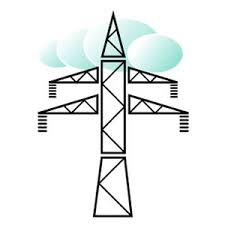 Институт электроэнергетики  и электротехники
Кафедра "Электроэнергетических систем", тенге
Всего:
580 184 448
Всего:
359 527 806
Всего:
230 448 842
Всего:
246 651 782
Всего: 
51 523 000
Всего:
61 900 435
Всего:
13 770 000
На кафедре «Электроэнергетических систем» за весь анализируемый период  выполняются исследования по заказу предприятий или государственного заказа
19
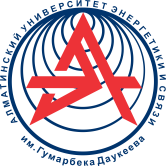 Финансирование научно-исследовательских работ по кафедрам
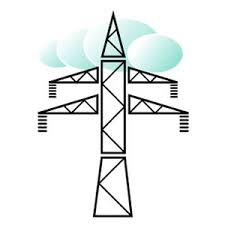 Институт электроэнергетики  и электротехники
Кафедра " "Электроснабжение и ВИЭ"", тенге
На кафедре «Электроснабжение и ВИЭ» с 2015 года не выполнено ни одного исследования по заказу предприятий или государственного заказа
20
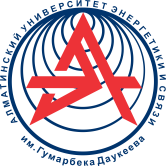 Финансирование научно-исследовательских работ по кафедрам
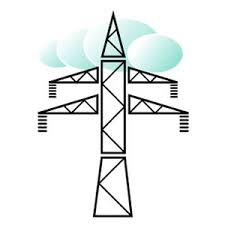 Институт электроэнергетики  и электротехники
Кафедра " Кафедра "Электротехники" (Общеобразовательная)", тенге
На кафедре «Электротехники» с 2015 года не выполнено ни одного исследования по заказу предприятий или государственного заказа
21
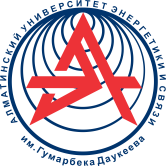 Финансирование научно-исследовательских работ по кафедрам
Институт электроэнергетики  и электротехники
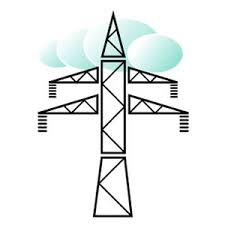 Кафедра " ""Электрические машины и электропривод"", тенге
На кафедре «Электрические машины и электропривод» с 2016 года не выполнено ни одного исследования по заказу предприятий или государственного заказа
22
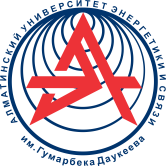 Финансирование научно-исследовательских работ по кафедрам
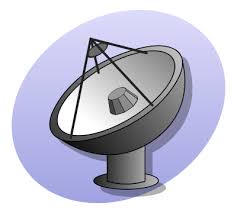 Институт телекоммуникаций и космической инженерии
Кафедра "Телекоммуникаций и инновационных технологий", тенге
Всего:
24 783 000
Всего:
18 049 217
Всего:
17 232 000
По кафедре «Телекоммуникации и инновационные технологии», в 2017 году были выполнены исследования по заказу предприятий,  с 2020 года выигран грант МЦРИАП на 3-х летний период. При этом, начиная с 2018 года отсутствуют исследования по заказу индустриальных организаций.
23
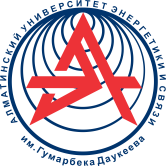 Финансирование научно-исследовательских работ по кафедрам
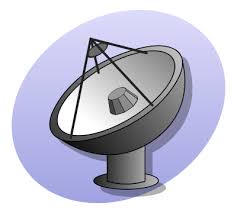 Институт телекоммуникаций и космической инженерии
Кафедра "Электроника и робототехника", тенге
Всего:
42 198 787
Всего:
28 000 000
Всего:
15 119 989
Всего:
4 426 080
Всего:
5 152 000
По кафедре «Электроники и робототехники» с 2015 года отсутствуют исследования по заказу МОН РК, с 2018 года имеется стабильное финансирование научных проектов, однако за счет другой лаборатории «Электротехнический центр».
24
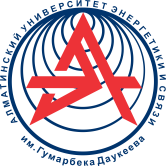 Финансирование научно-исследовательских работ по кафедрам
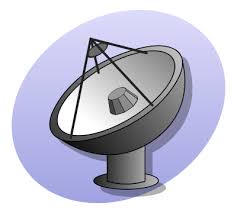 Институт телекоммуникаций и космической инженерии
Кафедра "Космическая инженерия", тенге
По кафедре «Космическая инженерия» с 2020 года выигран грант МЦРИАП на 3-х летний период.
Отсутствуют выполняемые исследования по заказу индустриальных компаний.
25
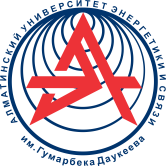 Финансирование научно-исследовательских работ по кафедрам
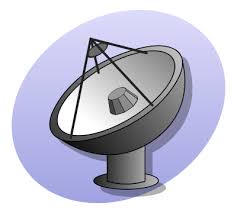 Институт телекоммуникаций и космической инженерии
Кафедра "Социальные дисциплины" (Общеобразовательная)", тенге
Всего:
2 883 289
Всего:
1 816 472
26
По кафедре «Социальных дисциплин» с 2017 года» отсутствуют исследования по заказу МОН РК и индустриальных компаний.
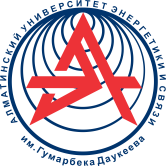 Финансирование научно-исследовательских работ по кафедрам
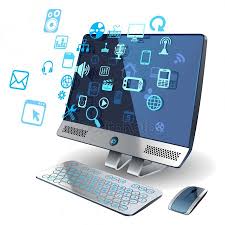 Институт информационных технологий
Кафедра "IT-инжиниринга"", тенге
Всего:
 25 339 364
Всего:
18 971 556
Всего:
17 000 000
Всего:
17 000 000
Всего:
300 000
По кафедре «IT-инжиниринга» финансирование научных проектов осуществляется начиная с 2018 года, выполнение исследований по заказу индустриальных компаний не выполняется.  Выполняемый грантовый проект не относится к направлению кафедры.
27
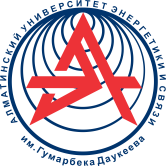 Финансирование научно-исследовательских работ по кафедрам
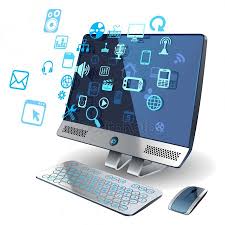 Институт информационных технологий
Кафедра  "Информационные системы и кибербезопасность", тенге
Всего:
30 295 000
Всего:
26 632 000
Всего:
12 500 000
Всего:
12 000 000
Всего:
4 500 000
Всего:
3 400 000
По кафедре «Информационные системы и кибербезопасность». С 2017 года не выполняются исследования по заказу индустриальных компаний. С 2018 года все научные проекты выполняются в рамках госзаказа МОН РК,  что определяет ряд рисков, связанных с тем, что если такое финансирование прекратится, то бизнес компании не будут финансировать фундаментально научные исследования.
28
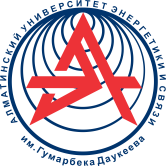 Финансирование научно-исследовательских работ по кафедрам
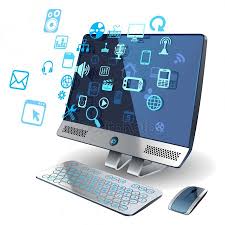 Институт информационных технологий
Кафедра "Математика и математическое моделирование" (Общеобразовательная)", тенге
Всего: 
21 311 511
Всего:
19 812 997
Всего:
19 306 555
По кафедре «Математика и математическое моделирование» с 2015 года отсутствуют исследования выполняемые по заказу индустриальных компаний. 
В период с 2018-2020 гг. выполнялся  проект  по заказу МОН РК. С 2021 года отсутствует грантовое финансирование и контрактные исследования.
29
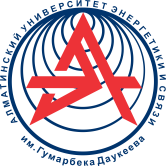 Финансирование научно-исследовательских работ по кафедрам
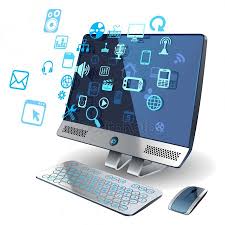 Институт информационных технологий
Кафедра "Языковые знания" (Общеобразовательная)", тенге
По кафедре «Языковые знания» с 2015 года не проводятся исследования по заказу государственных организаций и индустриальных компаний.
30
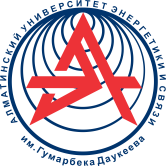 Участие профессорско-преподавательского состава в проектах
Институт теплоэнергетики и систем управления
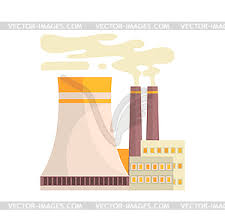 Заработная плата:
             Преподавательская деятельность
             Научная деятельность
Количество ППС
31
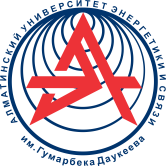 Участие профессорско-преподавательского состава в проектах
Институт теплоэнергетики и систем управления
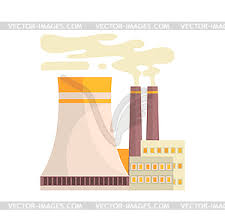 Заработная плата:
             Преподавательская деятельность
             Научная деятельность
32
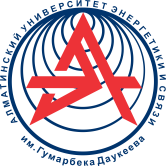 Участие профессорско-преподавательского состава в проектах
Институт электроэнергетики и электротехники
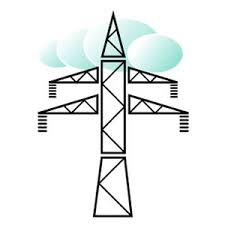 Заработная плата:
             Преподавательская деятельность
             Научная деятельность
33
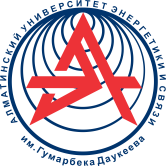 Участие профессорско-преподавательского состава в проектах
Институт электроэнергетики и электротехники
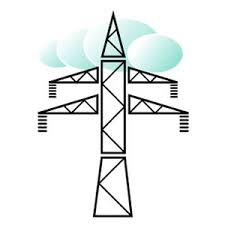 Заработная плата:
             Преподавательская деятельность
             Научная деятельность
34
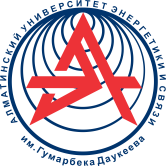 Участие профессорско-преподавательского состава в проектах
Институт телекоммуникаций и космической инженерии
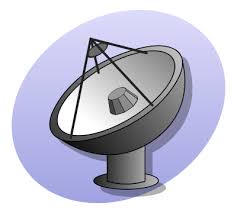 35
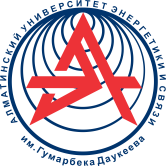 Участие профессорско-преподавательского состава в проектах
Институт телекоммуникаций и космической инженерии
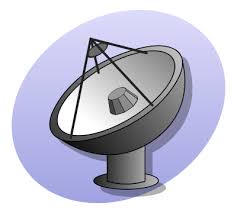 36
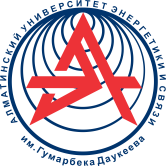 Участие профессорско-преподавательского состава в проектах
Институт  информационных технологий
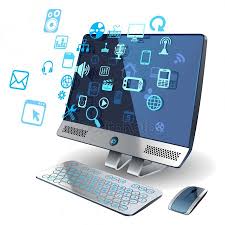 37
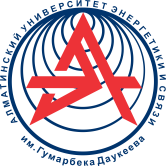 Участие профессорско-преподавательского состава в проектах
Институт  информационных технологий
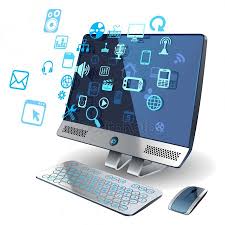 38
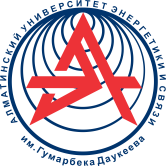 Публикационная активность АУЭС
С 2015 по 2020 годы публикационная активность увеличилась в 4-5 раза. 
Регистрация патентов и других охранных документов снизилась в 2 раза.
39
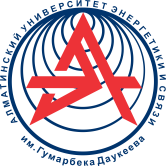 Публикационная активность по институтам
Публикации в журналах Комитета по обеспечению качества в сфере образования и науки
Публикации в журналах SCOPUS
В журналах SCOPUS наибольшая активность публикаций приходится на институт теплоэнергетики и систем управления, институт телекоммуникаций и космической инженерии, институт информационных технологий.
Наибольшая активность публикаций в журналах Комитета по обеспечению качества в сфере образования и науки приходится на институт теплоэнергетики и систем управления и институт телекоммуникаций и космической инженерии .
40
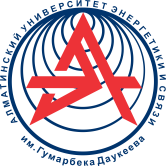 Публикационная активность
Публикации в журналах WeB of Science
Патенты (Интеллектуальная собственность)
По регистрации патентов и других охранных документов наибольшую активность показывает институт теплоэнергетики и систем управления, институт электроэнергетики и электротехники. По институту информационных технологий регистрация охранных документов отсутствует.
В журналах WeB of Science наибольшая активность публикаций приходится на институт теплоэнергетики и систем управления, институт телекоммуникаций и космической инженерии, институт информационных технологий.
41
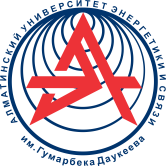 Организация научной деятельности на кафедрах АУЭС
Выполнение научных исследований на кафедре напрямую влияет на рейтинг заведующего
Показатели эффективности заведующего кафедрой  Key Performance Indicator (KPI) за год
Факты исполнения
Уд.вес
Организация научных семинаров, направление на стажировки, согласованные УМКД на предприятии
1.  Не менее 4-х производственных предприятий партнеров по выполнению и актуализации научных исследований, организации стажировок магистрантов, докторантов, актуализации образовательных программ;
10%
Заключение договоров
20%
2. Выполнение не менее 2-х финансируемых проектов в год;
3. Участие докторантов, магистрантов, студентов, молодых преподавателей до 40 лет  в финансируемых проектах не мене 30% от состава исполнителей;
Включение в состав исполнителей
10%
4. Публикаций статей в журналах входящих в 1, 2, 3 квартиль по данным JCR (ЖСР) в Web of Science Core Collection (Вэб оф Сайнс Кор Коллекшн) или имеющих показатель процентиль по CiteScore (СайтСкор) не менее 35, преподавателями кафедры не менее 40%, при этом количество соавторов включая обучающегося (докторанта, магистранта, студента) не должно превышать более 3-х;
Публикации в журналах Web of Science Core Collection, SCOPUS
20%
5. Регистрация объектов интеллектуальной собственности (патентов, авторских свидетельств и т.д..) преподавателями кафедры не менее 30%, при этом количество соавторов включая обучающегося (докторанта, магистранта, студента) не должно превышать более 3-х;
Опубликованные охранные документы
10%
20%
Заключение договоров
6. Коммерциализация не менее 1 объекта интеллектуальной собственности (патентов, авторских свидетельств и т.д..) ;
Заключение договоров, ежегодное прохождение стажировок, проведение  вебинаров
5%
7. Не менее 2-х зарубежных партнеров (вузов) для руководства докторантами, прохождения стажировок, проведения совместных научных исследований;
15%
Выход на защиту
8. Своевременные выход на защиту докторантов, не менее 50% от обучающихся на 3 курсе ;
100%
42
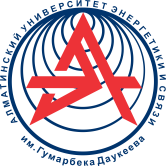 Преподаватели-исследователи
Кафедра 1
Кафедра 2
ППС кафедры
ППС кафедры
При участии ППС другой кафедры в составе НТЦ, ТНИЛ при выполнении  финансируемых проектов балы будут зачитываться заведующему данной кафедры
НТЦ, ТНИЛ
Преподаватели-исследователи участвуют в работе ТНИЛ или НТЦ
Преподаватели-исследователи предоставляется скидка от 100 до 300 часов на ставку нагрузки
Искусственный интеллект
Водородная энергетика
Интеллектуальные системы
Коммерциализация научной деятельности. Коммерциализация патентов. 
Получение финансирования: грантовое, контрактное, международное.
43
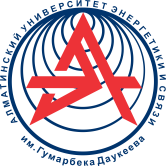 Количество молодых ученых (к.т.н., Ph.D) до 40 лет АУЭС в %
44
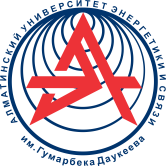 Количество молодых ученых (к.т.н., Ph.D) до 40 лет по институтам в %
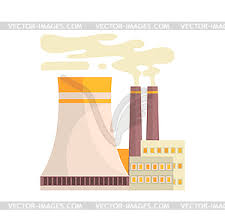 Институт теплоэнергетики  и систем управления
45
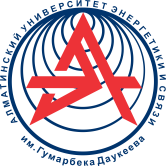 Количество молодых ученых (к.т.н., Ph.D) до 40 лет по институтам в %
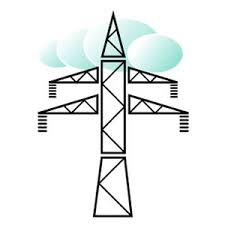 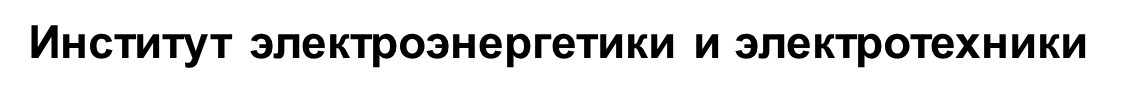 46
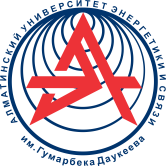 Количество молодых ученых (к.т.н., Ph.D) до 40 лет по институтам в %
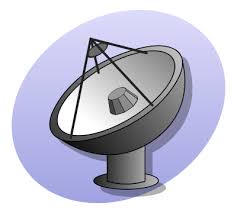 Институт телекоммуникаций и космической инженерии
47
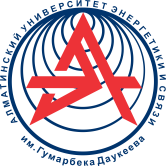 Количество молодых ученых (к.т.н., Ph.D) до 40  лет по институтам в %
Институт  информационных технологий
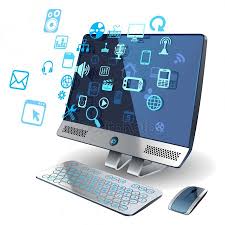 48
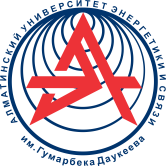 Количество молодых ученых (к.т.н., Ph.D) до 40 лет по кафедрам в %
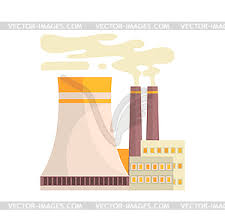 Институт теплоэнергетики  и систем управления
49
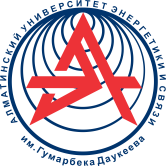 Количество молодых ученых (к.т.н., Ph.D) до 40 лет по кафедрам в %
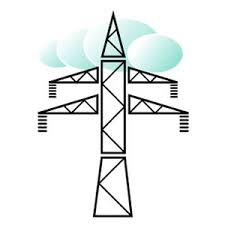 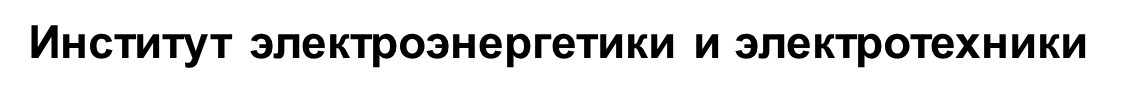 50
Количество молодых ученых (к.т.н., Ph.D) до 40 лет по кафедрам в %
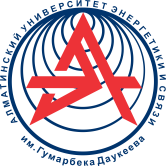 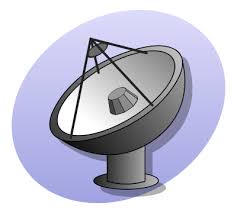 Институт телекоммуникаций и космической инженерии
51
Количество молодых ученых (к.т.н., Ph.D)  до 40 лет по кафедрам в %
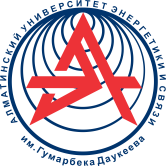 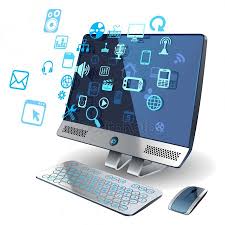 Институт  информационных технологий
52
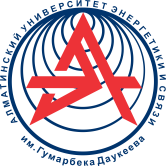 Поступление в магистратуру
Динамика поступления в магистратуру
С 2015 года контингент поступающих в магистратуру увеличился в 3,5 раза.
53
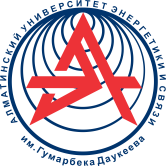 Поступление в докторантуру и выход на защиту
Динамика поступления в докторантуру
Количество защитившихся докторантов
В докторантуру набор обучающихся вырос 2,5 раза, при этом в 2021 году, в связи с ужесточением требования к кандидатам, не освоение бюджетных мест составило 10 грантов. Всего с 2015 по 2021 гг. поступило 123 докторанта.
За период работы диссертационного совета с 2016 года защитилось 18 докторантов или 14% от контингента поступивших с 2015 по 2021 гг..
54
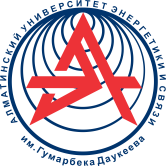 Поступление в  докторантуру по специальностям
55
С 2019 года происходит снижение поступающих  в докторантуру
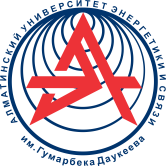 Поступление в  докторантуру по специальностям
56
С 2018 года в докторантуру  поступают 3-5 докторантов
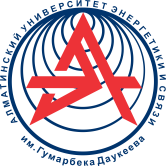 Поступление в  докторантуру по специальностям
57
С 2019 года происходит снижение поступающих  в докторантуру
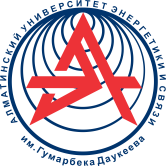 Поступление в  докторантуру по специальностям
В 2019 году  была открыта новая образовательная программа 8D07104 – Приборостроение. 
С 2019 года в докторантуру  поступает 1 докторант
58
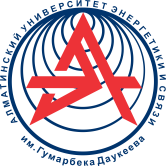 Поступление в  докторантуру по специальностям
В 2019 году  была открыта новая образовательная программа 8D07105 – Космическая техника и технологии.
За три года действия образовательной программы с 2019 года в докторантуру поступили 13 человек
59
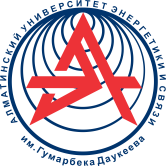 Поступление в  докторантуру по специальностям
В 2020 году  была открыта новая образовательная программа 8D07103 – Автоматизация и управление.
За два года действия образовательной программы с 2020 года в докторантуру поступили  9 человек
60
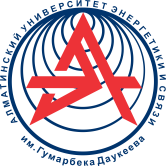 Направления исследований в магистратуре и докторантуре
Более 68 направлений исследования
61
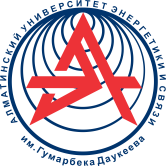 SWOT - Анализ
62
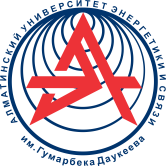 Заключение
Предложения по развитию
63
Спасибо за внимание!
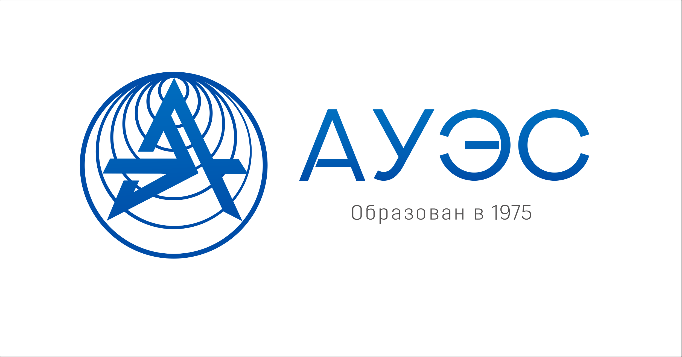 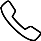 8 (727) 292 42 99
AUES.KZ
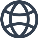 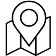 г. Алматы, ул. Байтурсынулы 126/1
[Speaker Notes: DEVICE IMAGE:
Select the device screen (two click on the screen) >> Right click on screen >> Format Picture >> Fill Tab >> Picture or texture fill >> File button >> Choose your Image]